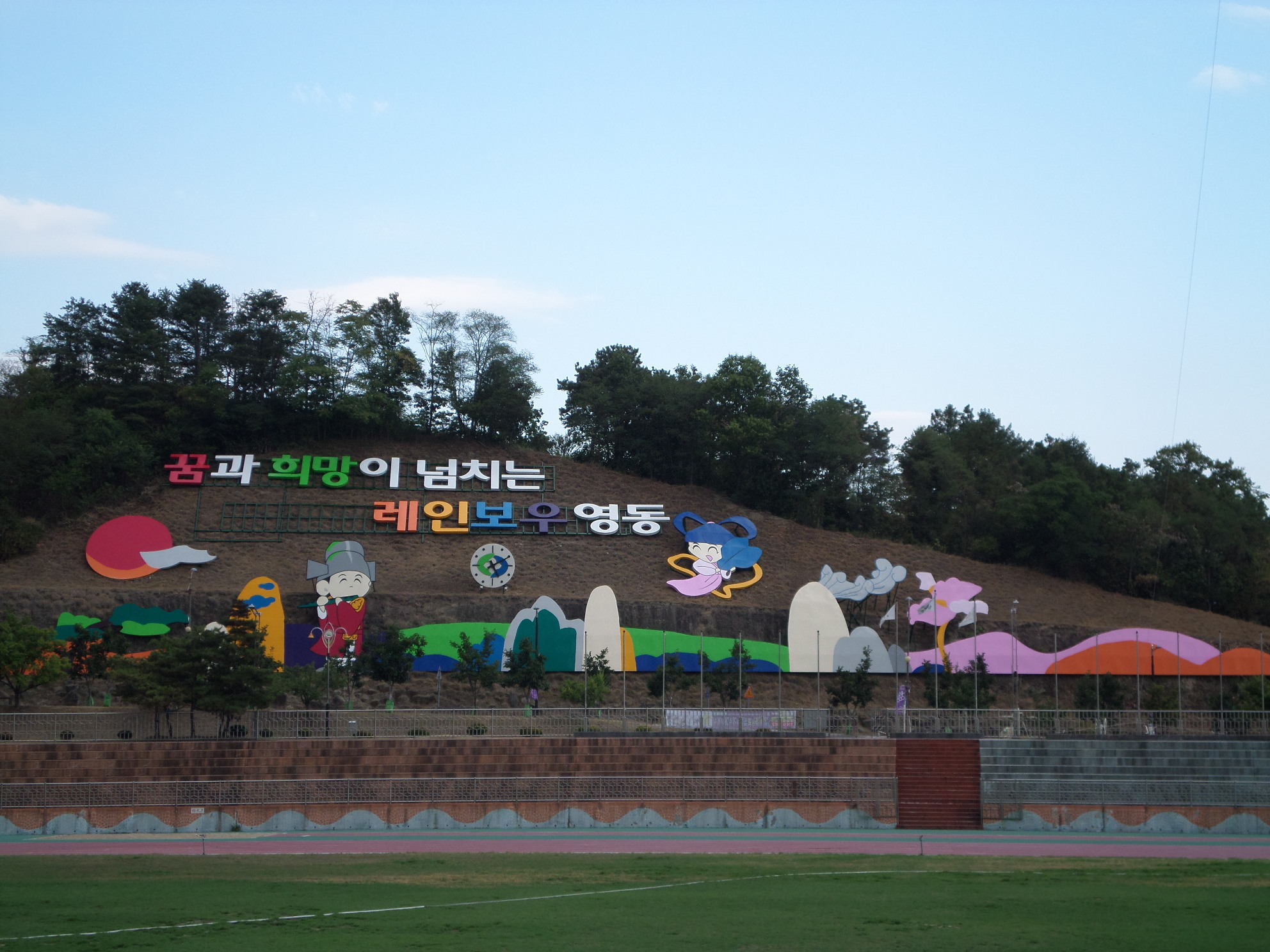 7-1. 전선지중화사업 추진
                                                                                                        (단위 : 백만원)
7-2. 국토부 지역개발사업 추진
                                                                                                        (단위 : 백만원)
7-3. 군계획도로 개설사업 추진
                                                                                                        (단위 : 백만원)
7-4.  2020년 소규모주민숙원 사업 추진
1월~6월 / 주민생활편익사업 207건 / 6,315백만원
7-5. 공동주택 관리비용 지원사업 신청 접수
사업대상 : 준공 후 10년 경과한 노후, 불량 공동주택단지
사  업 비 : 400,000천원
신청기간 : 1. 6.(월) ~ 2.7.(금)
7-6. 2020년도 빈집정비사업 신청
사업대상 : 1년 이상 미거주·미사용 주택
신청기간 : 2020. 01.01.(수) ~ 2020.02.01(토)
접  수  처: 도시건축과 도시재생팀
7-7. 2020년도 농촌주택개량사업 신청
사업대상 : 주택개량을 희망하는 자, 무주택자, 귀농예정자
신청기간 : 2020. 01.15.(수) ~ 2019.02.15(토)
접  수  처: 도시건축과 도시재생팀